สถานการณ์โรคติดต่อที่สำคัญ
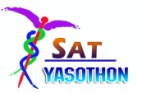 ทีมตระหนักรู้สถานการณ์(SAT) สำนักงานสาธารณสุขจังหวัดยโสธร
สถานการณ์โรคไข้หวัดใหญ่ 1 ม.ค. 60 – 20 ก.พ.60
ระดับประเทศ 
จำนวนทั้งสิ้น 8,976 ราย  อัตราป่วย  13.72  ต่อประชากรแสนคน   ไม่มีรายงานผู้ป่วยเสียชีวิต
        จังหวัดยโสธร
        จำนวนทั้งสิ้น 25 ราย  อัตราป่วย  4.64  ต่อประชากรแสนคน  ไม่มีรายงานผู้ป่วยเสียชีวิต
        ผู้ป่วยส่วนใหญ่ อยู่ในกลุ่มอายุต่ำกว่า 10 ปี (ร้อยละ 45) รองลงมา อายุ 45-54 ปี (ร้อยละ 16)
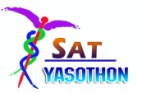 ทีมตระหนักรู้สถานการณ์(SAT) สำนักงานสาธารณสุขจังหวัดยโสธร
สัดส่วนผู้ป่วยอาการคล้ายไข้หวัดใหญ่(ILI) เปรียบเทียบกับอัตราป่วยด้วยโรคไข้หวัดใหญ่1 ม.ค. 60 – 20 ก.พ.60
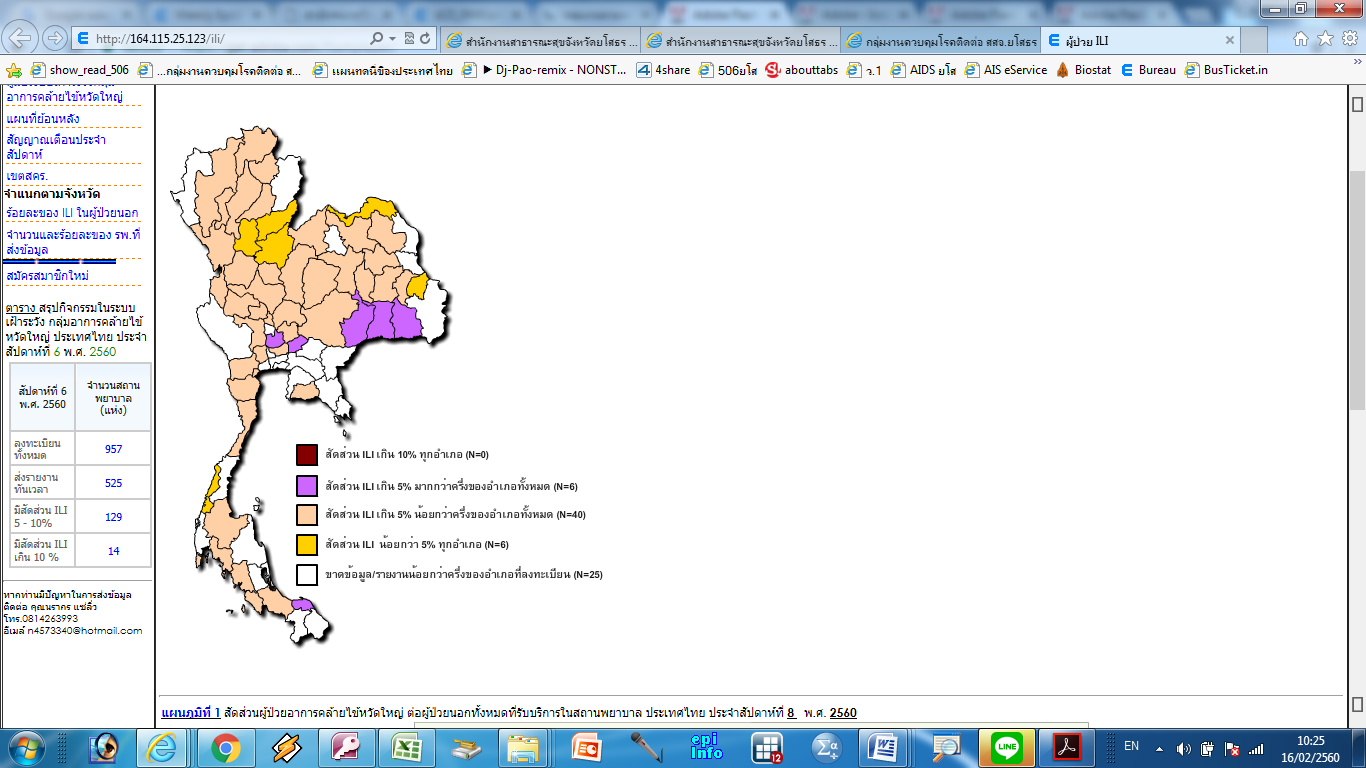 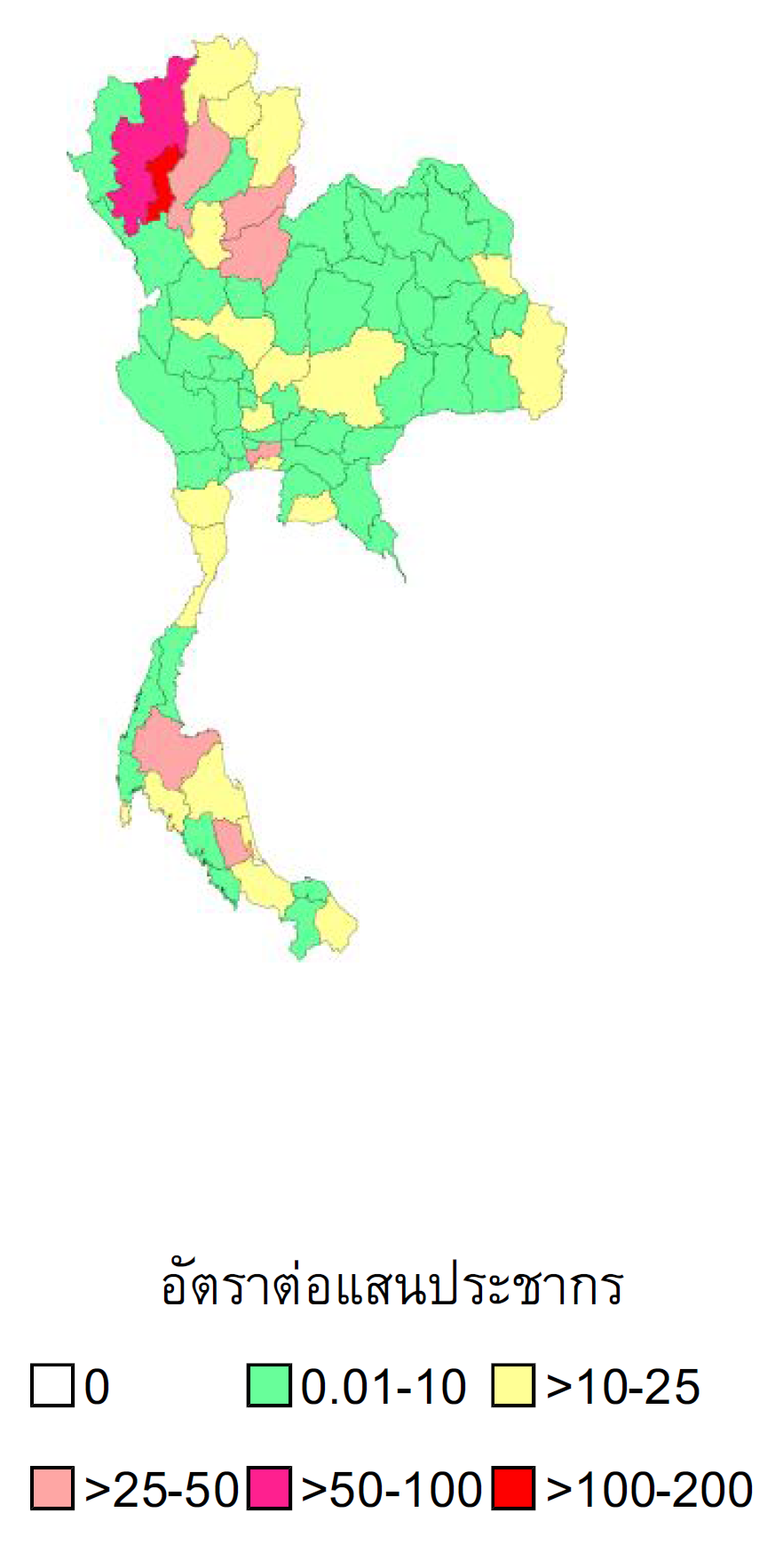 อัตราป่วย
ILI
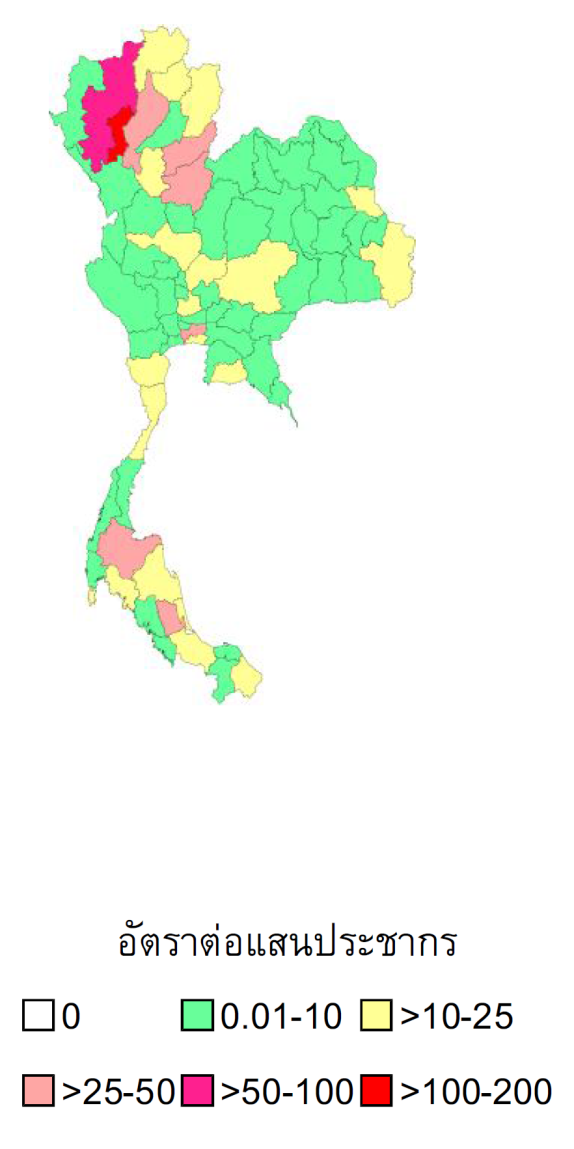 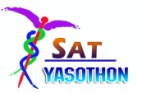 ทีมตระหนักรู้สถานการณ์(SAT) สำนักงานสาธารณสุขจังหวัดยโสธร
อัตราป่วยด้วยโรคไข้หวัดใหญ่ จ.ยโสธร1 ม.ค. 60 – 20 ก.พ.60
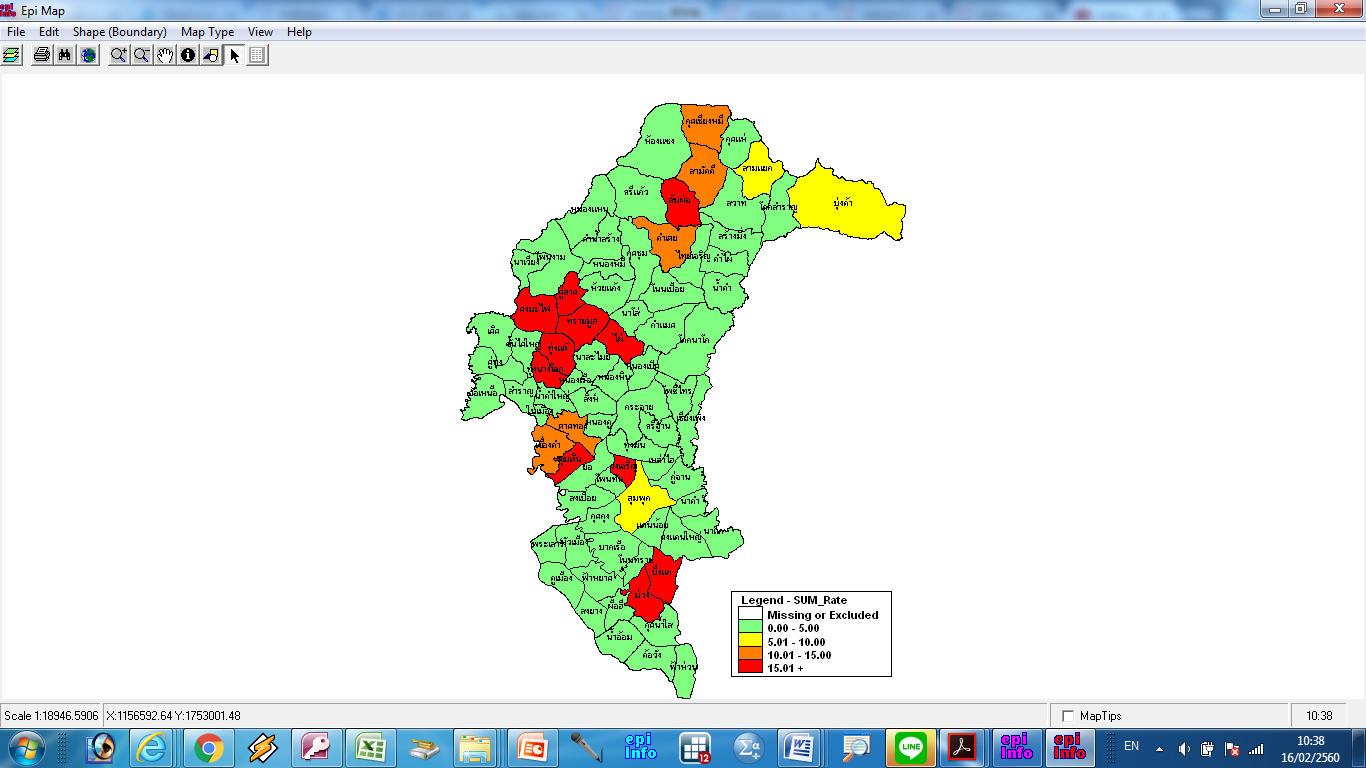 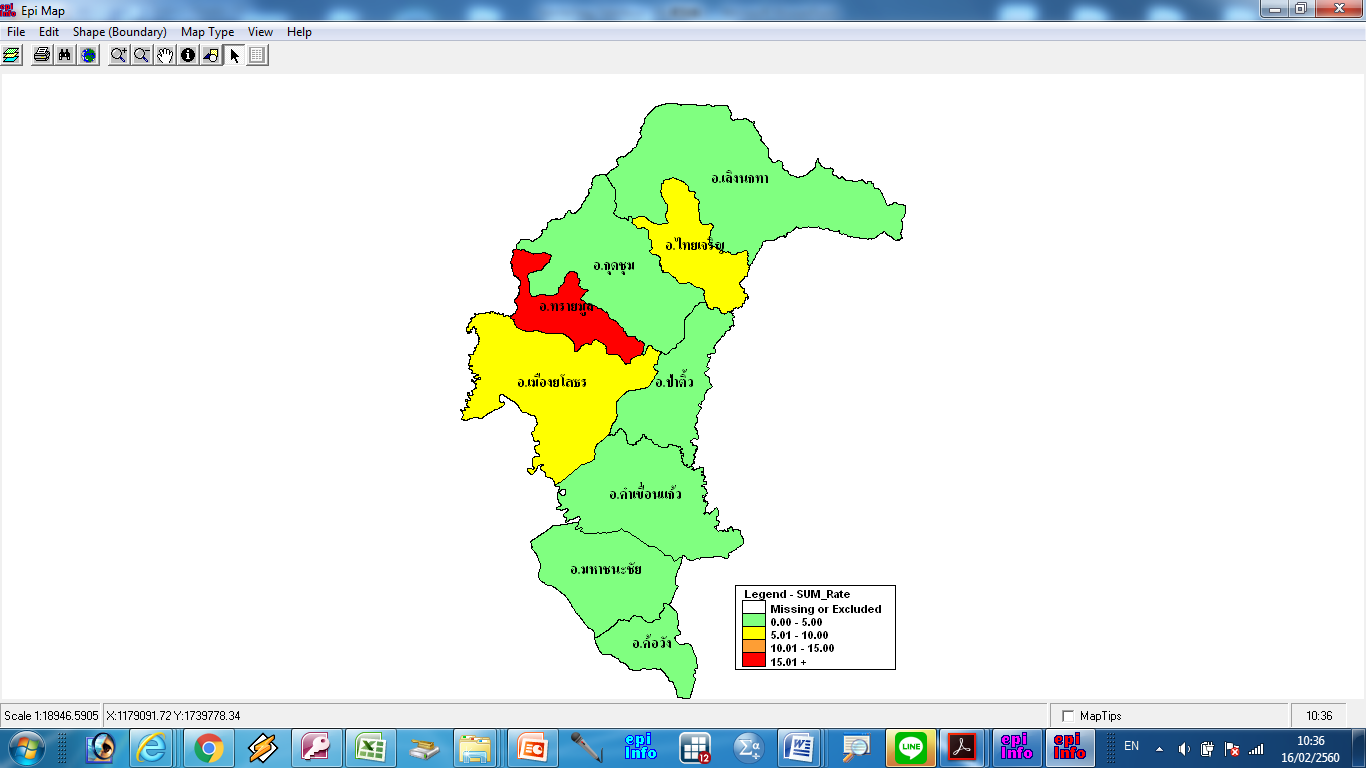 รายอำเภอ
รายตำบล
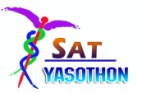 ทีมตระหนักรู้สถานการณ์(SAT) สำนักงานสาธารณสุขจังหวัดยโสธร
สถานการณ์ไข้หวัดนก (H7N9)(จาก 1 ก.พ. 56 - 8 ก.พ. 60)
ผู้ป่วยยืนยัน 1,115 ราย 
 เสียชีวิต 379 ราย 
 ในประเทศไทยยังไม่พบผู้ป่วยยืนยัน
 ปัจจุบันการระบาดอยู่ในประเทศจีน และเขตปกครองพิเศษ โดยพบผู้ป่วยยืนยันเมื่อเดือน ม.ค. 60  จำนวน 109 ราย
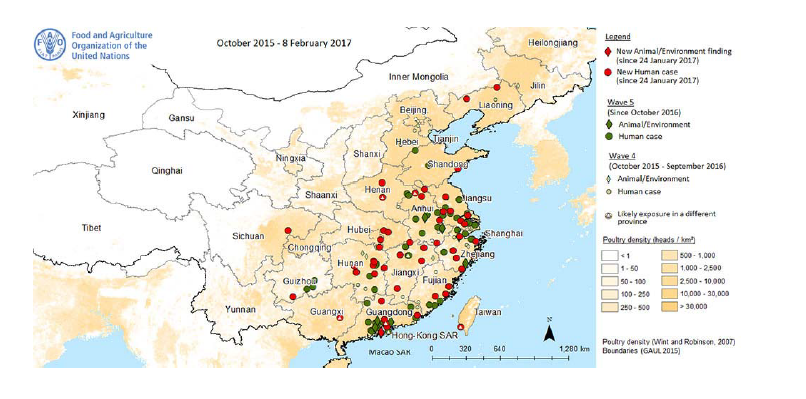 = พบเชื้อในสัตว์/สิ่งแวดล้อม
= ผู้ป่วยรายใหม่ เมือเดือน ม.ค. 60
= พบเชื้อในสัตว์/สิ่งแวดล้อม เมื่อเดือน ต.ค. 59
= ผู้ป่วย เมือเดือน ต.ค. 59
China
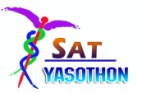 ทีมตระหนักรู้สถานการณ์(SAT) สำนักงานสาธารณสุขจังหวัดยโสธร
สถานการณ์โรคมือเท้าปาก จ.ยโสธร1 ม.ค. 60-20 ก.พ.60
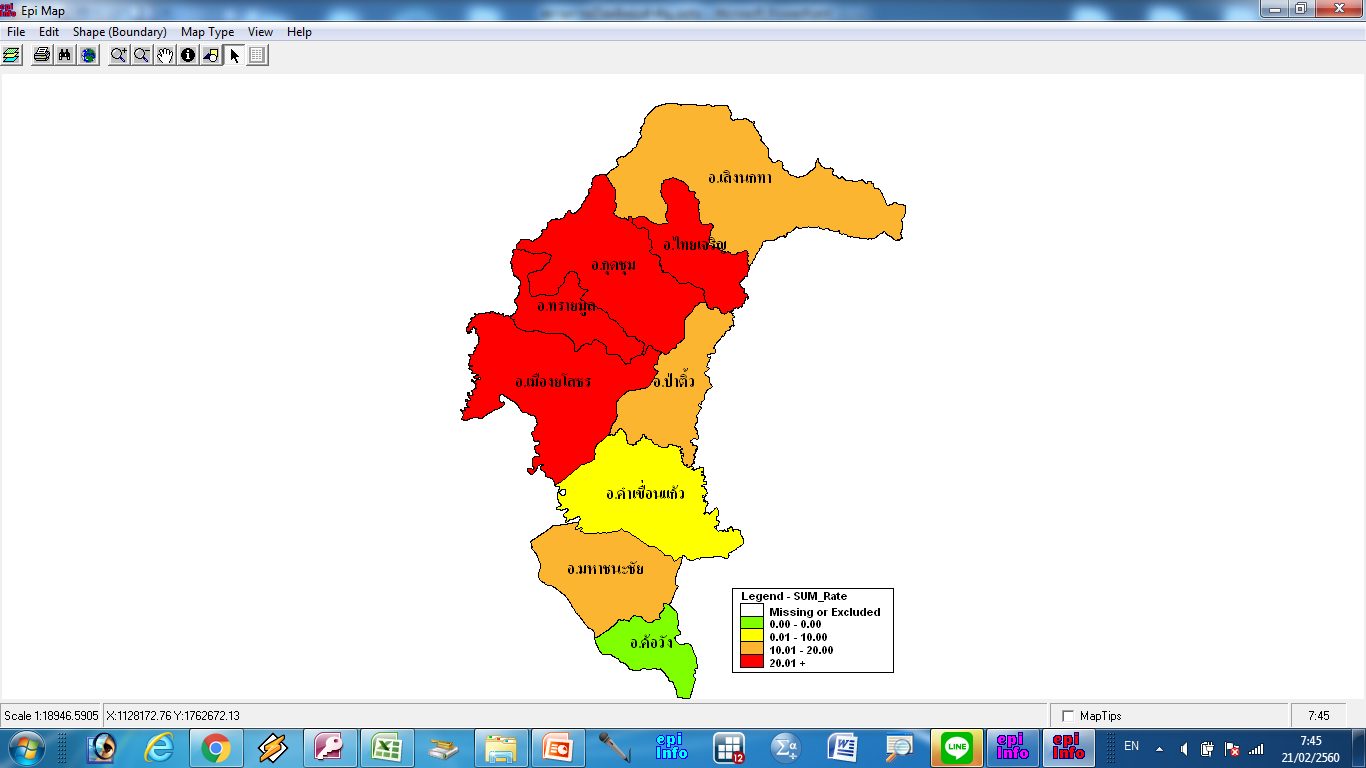 ผู้ป่วย          188  ราย 
 อัตราป่วย  21.88  ต่อ ปชก.แสนคน
 ไม่มีผู้เสียชีวิต
 ส่วนใหญ่พบในเด็ก 2-5 ปี
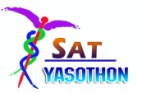 ทีมตระหนักรู้สถานการณ์(SAT) สำนักงานสาธารณสุขจังหวัดยโสธร
สถานการณ์โรคมือเท้าปาก จ.ยโสธร1 ม.ค. 60-20 ก.พ.60
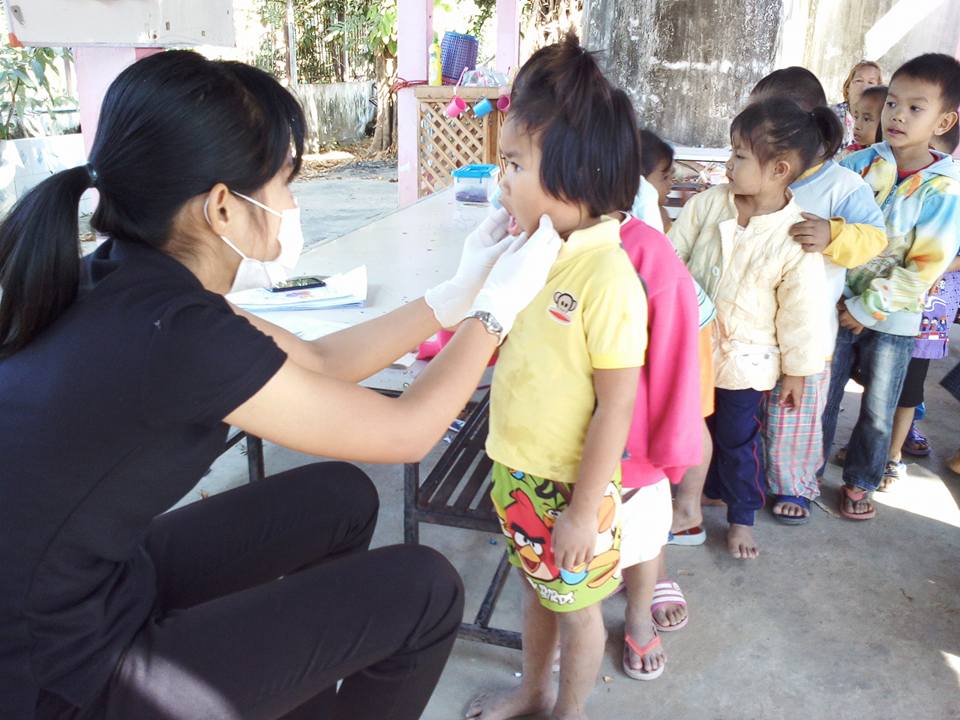 - ป่วยเป็นกลุ่มก้อนจำนวน  5  เหตุการณ์  (พบที่ อ.เมือง, กุดชุม, ป่าติ้ว, เลิงนกทา และไทยเจริญ)- ทั้งหมดพบการระบาดในศูนย์เด็กเล็ก- เชื้อที่มีการระบาดในพื้นที่ คือ      1) Coxsackie a 1       2) Enterovirus 71
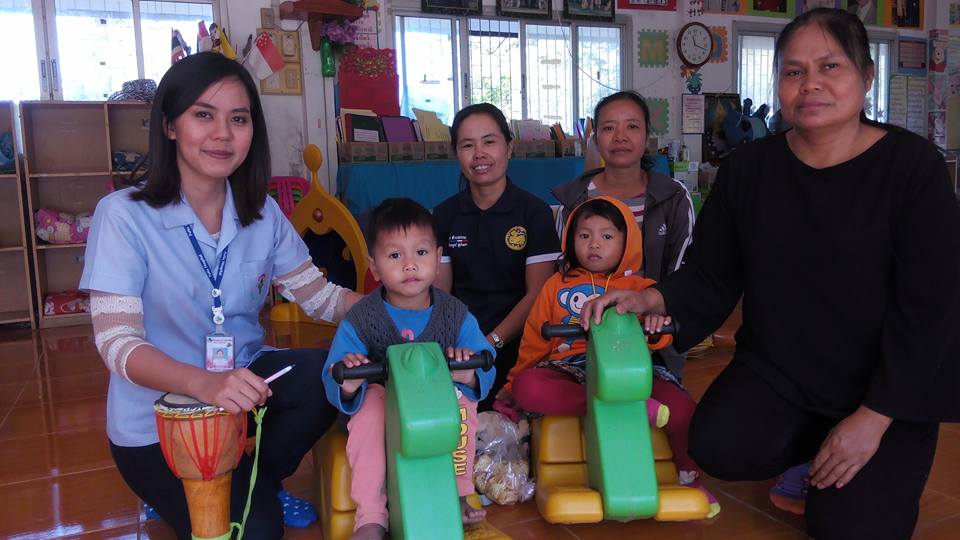 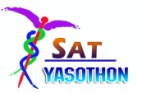 ทีมตระหนักรู้สถานการณ์(SAT) สำนักงานสาธารณสุขจังหวัดยโสธร